Первая мировая
война
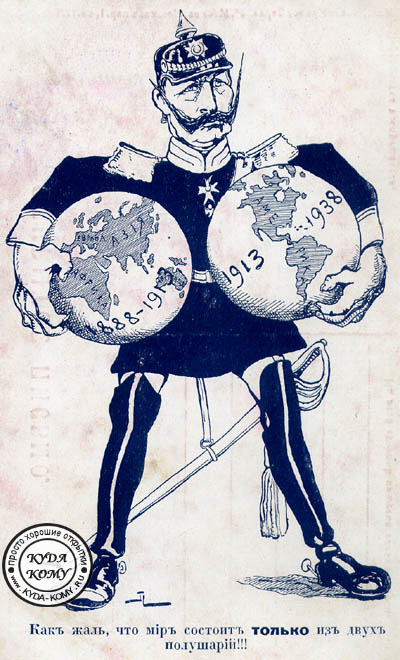 1.
Какое государство представляет герой карикатуры?
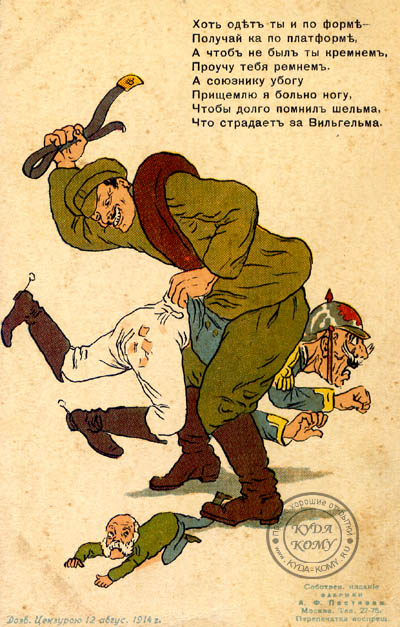 2.
В какой стране издана карикатура? Кого она изображает?
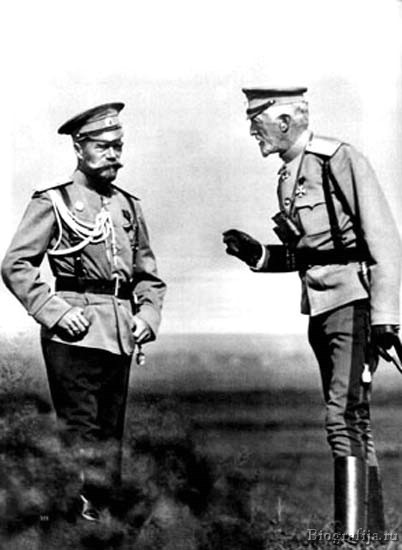 3. 
На фото – главнокомандующий русской армией до 1915 г. и главнокомандующий русской армией 
с 1915 г.
Назовите их имена.
4. 
Русский генерал, разработавший одну из самых  успешных операций первой мировой войны
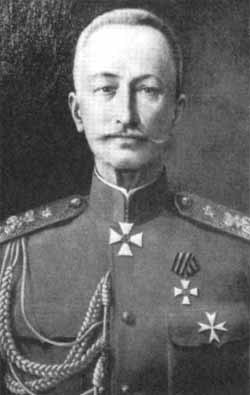 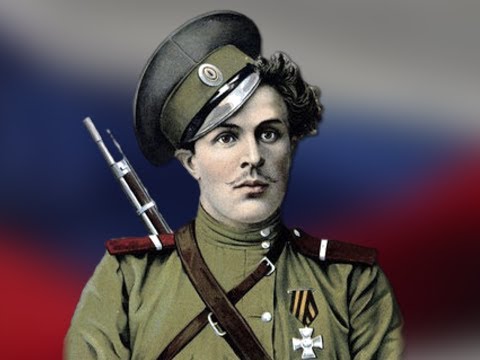 5. Герой первой мировой войны, донской казак. Первым был награжден георгиевским крестом.
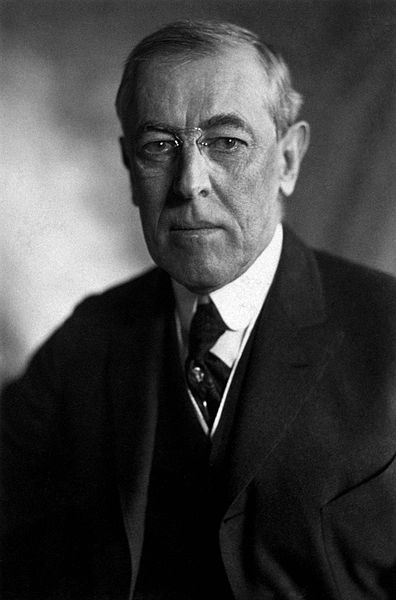 6.
Президент страны, вступившей в войну на ее завершающем этапе в 1917 г.
7. 
Когда стало известно о намерении этого человека посетить Ставку Верховного Главнокомандования, офицеры заявили, что подадут в отставку, если этот визит состоится.
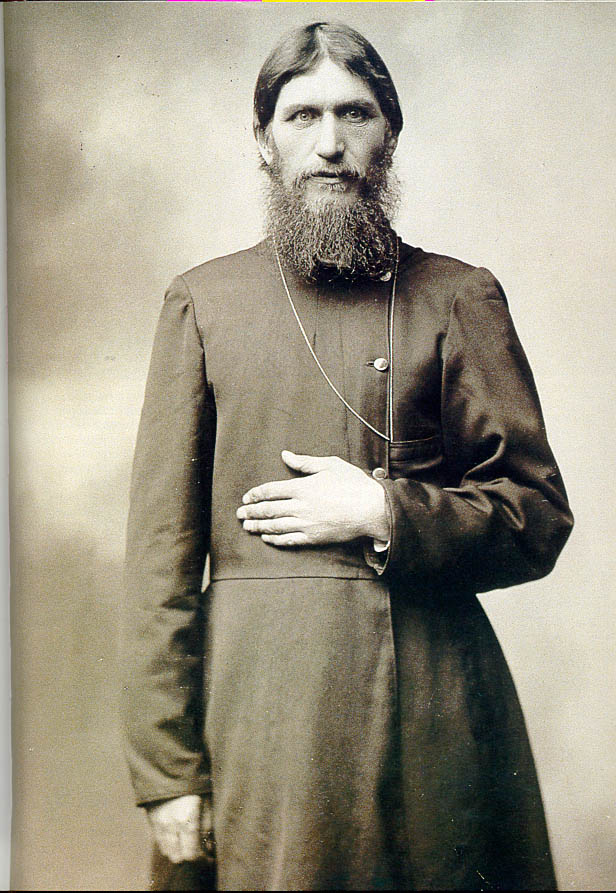 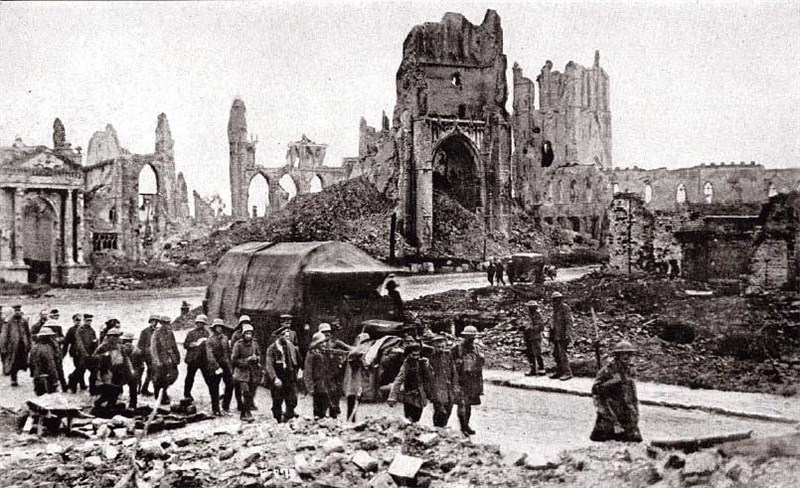 8. Французский город, сражение за который продолжалось в течение всего 1916 г.
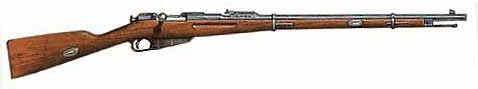 9. Винтовка, находившаяся на вооружении русских войск в годы первой мировой войны
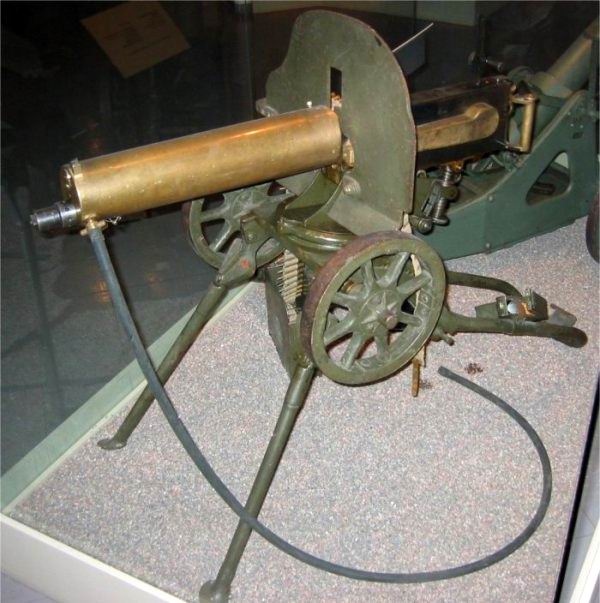 10. Пулемет времен первой мировой войны
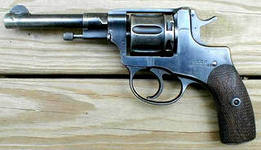 11. Револьвер времен первой мировой войны
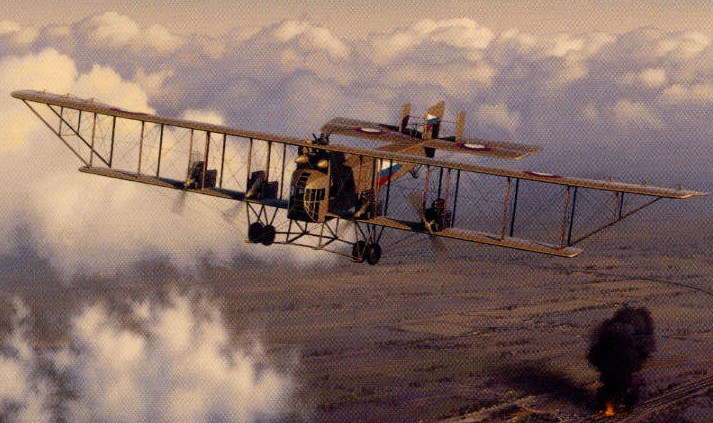 12. Русский тяжелый четырехмоторный самолет-бомбардировщик, названный именем былинного богатыря.
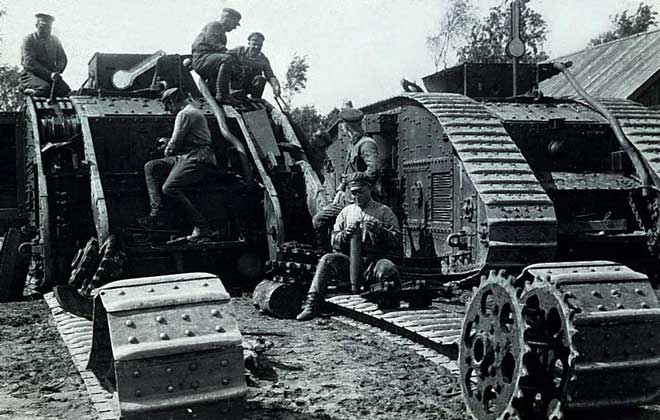 13. Какая страна первой применила этот вид боевой техники?
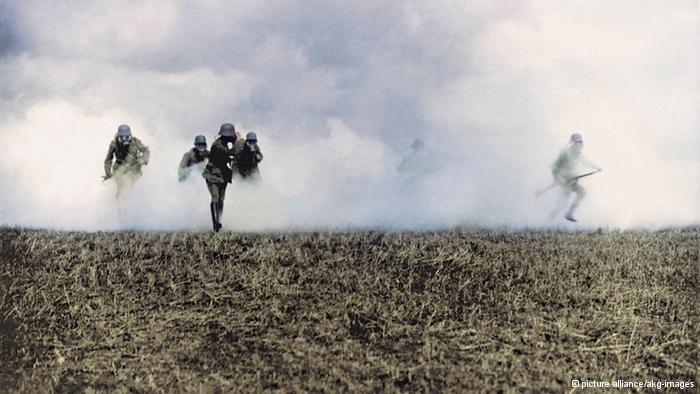 14. Когда и где был применен этот вид вооружений?